Integrating IBM Campaign 10 and IBM Watson Campaign Automation
Dinkar Kale(IBM Watson Campaign Automation Technical Support)
Sujit Shet(Senior consultant, Watson Marketing)
Agenda
Why & What this integration enables?
Integration components.
Configuration required in IBM Campaign v10 with WCA Integration.
Setting up Watson Campaign Automation.
Configuring UBX toolkit.
Key things to remember.
Integration Scenario.
Watson Campaign automation Program feature.
Why ?
Bring together  the best of capabilities between IBM Campaign and WCA.
IBM Campaign 10 – On Premise, Multiple Database support, Rich Segmentation for targeted marketing campaigns. 
IBM Watson Campaign Automation – Cloud based, messaging capabilities & deliverability, supporting multichannels like email, sms, mobile push, social media.
Combine IBM Campaign with WCA for Campaign segmentation power with the messaging capabilities of Watson Campaign Automation.
IBM Campaign Capabilities
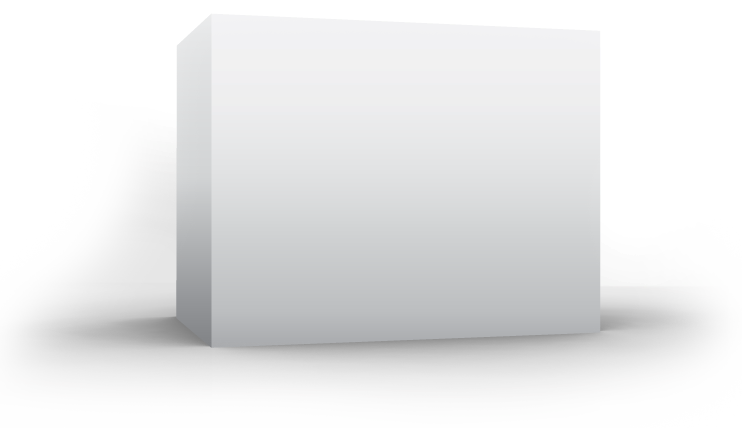 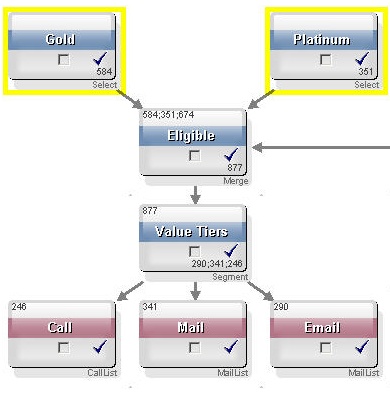 Used to plan, design, execute, measure and analyze personalized marketing campaigns
Capable of managing all types of large-scale, multi-wave and cross-channel campaigns
Creates a “marketing system of record” for  offers, segments and interaction history
Recognized best-of-breed functionality, scalability and record of customer success
Serves as integration hub for add-on modules:
Email marketing
Contact optimization
Real-time interactions
Distributed marketing
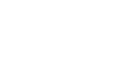 Supports the End-to-End Campaign Management Cycle
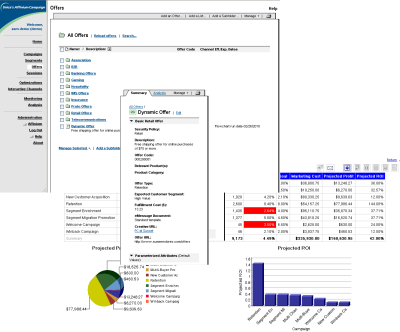 Campaign performance
Offer performance
ROI analysis
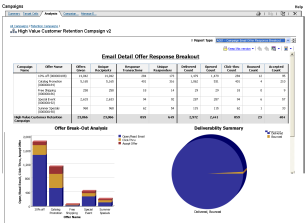 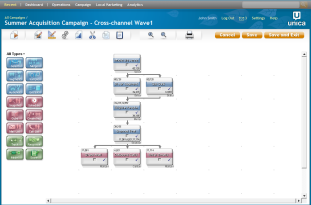 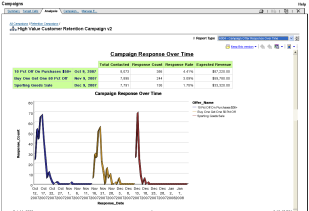 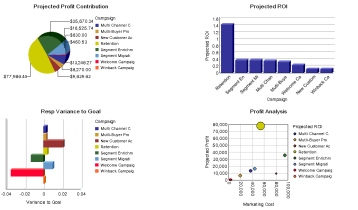 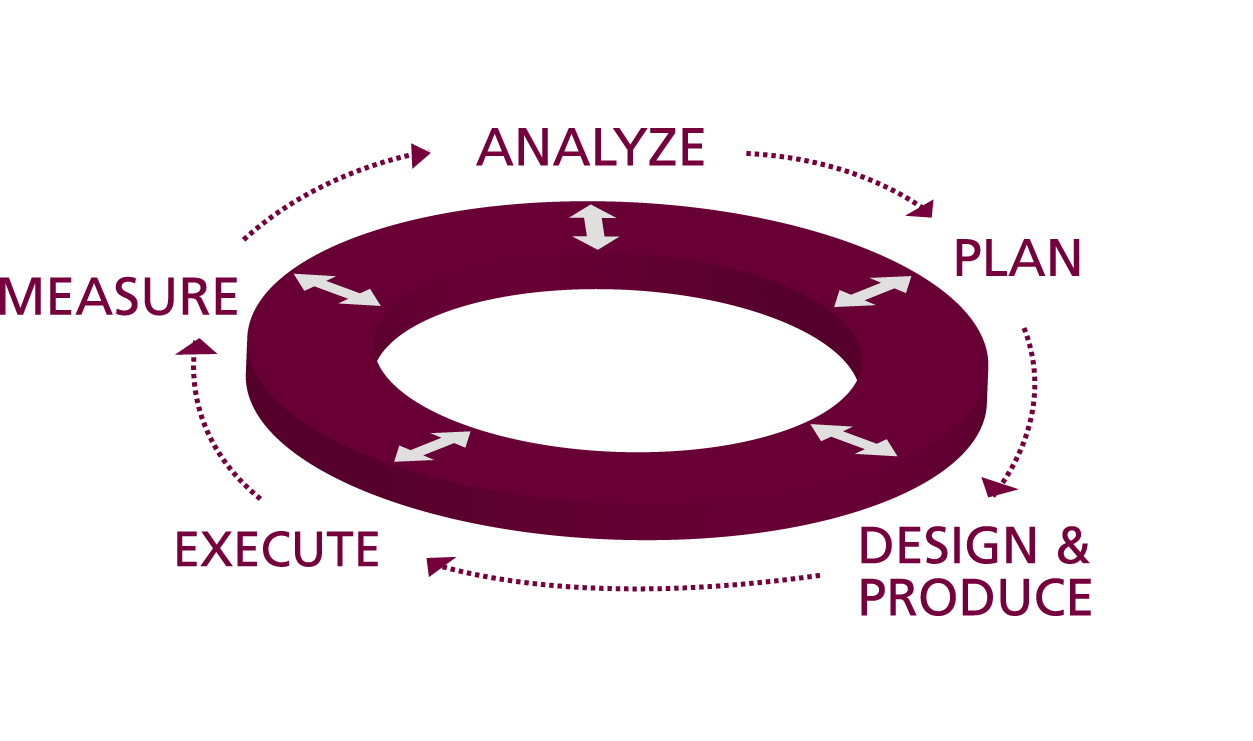 Response attribution
Response history
Offer management
Strategic segments
Target cell spreadsheet
Sizing
Suppressions
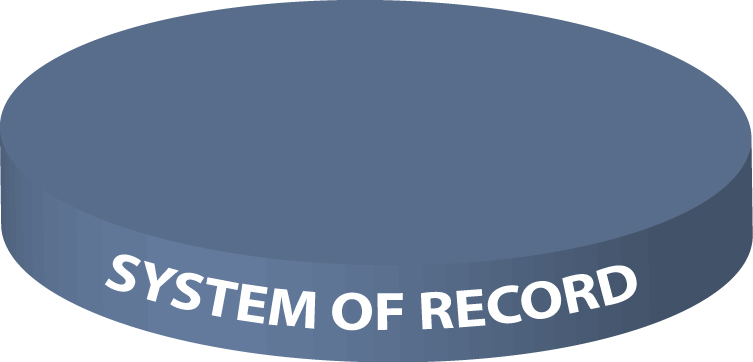 Contact
history
Logic
Offers
Responsehistory
Segments
Multiwave scheduling
List generation
Contact history
Segmentation & targeting
Offer & channel assignment
Output formatting
Campaign validation
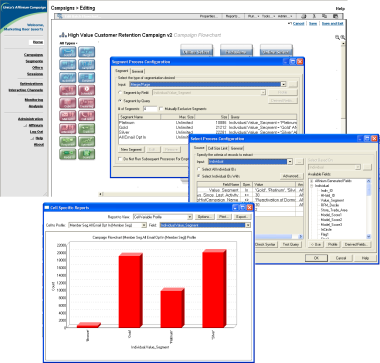 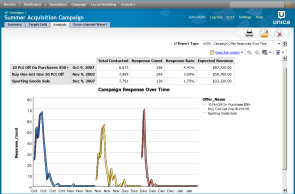 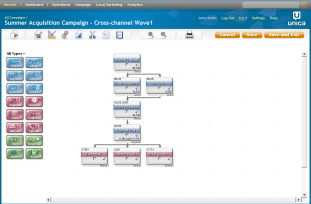 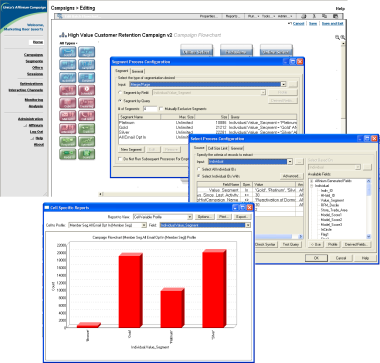 Watson Campaign Automation Capabilities
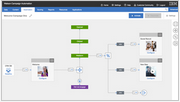 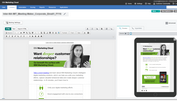 IBM Watson Campaign Automation
Campaign Automation
Email, mobile, social, marketing
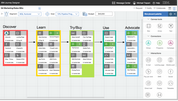 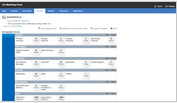 Lead management
Journey design
What this integration enables ?
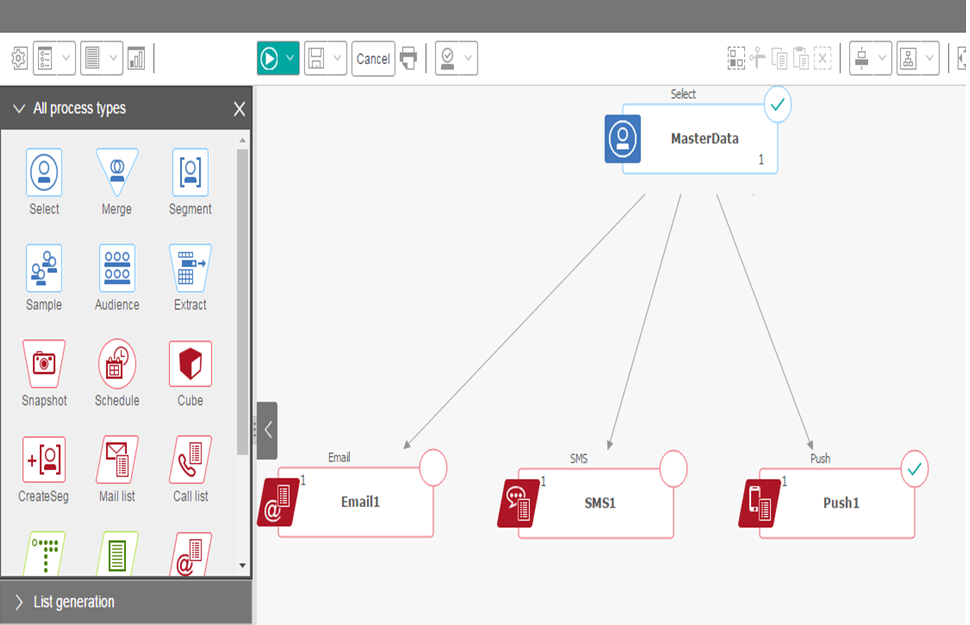 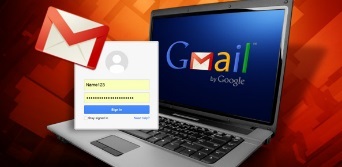 Email
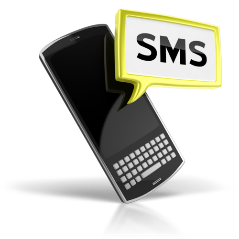 SMS
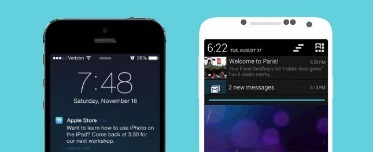 This enables Marketers to designs a single flowchart to select and segment master data and send marketing messages to various channels
Mobile Push
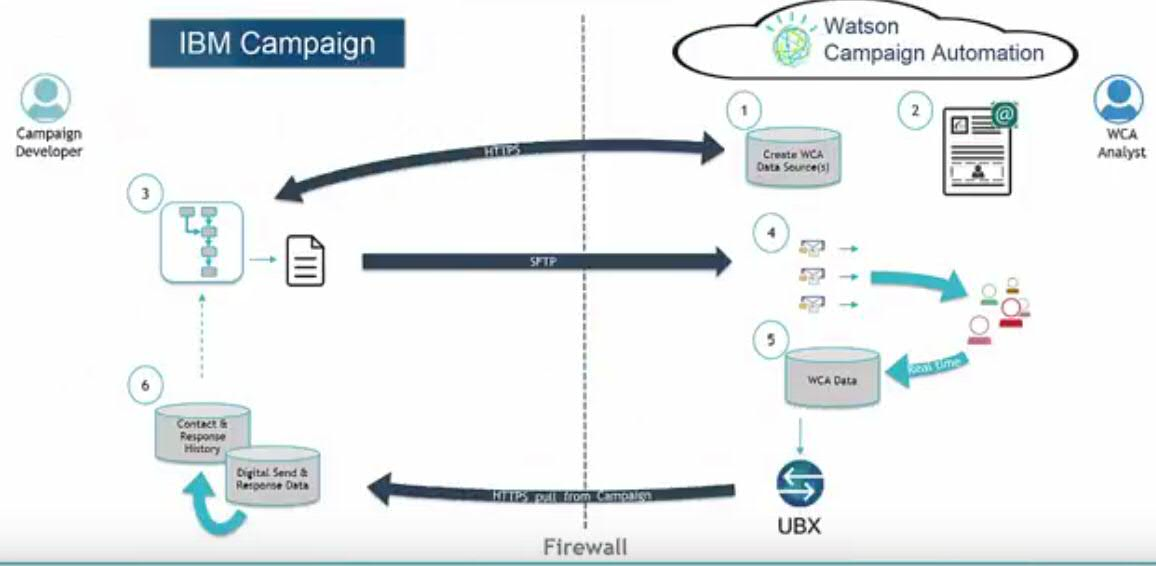 Integration components
1
Select recipients in a flowchart and exports to TSV file
2
Triggers integration to upload data to WCA via FTP/SFTP
1
2
3
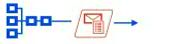 WCA updates database and contact lists
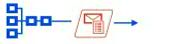 4
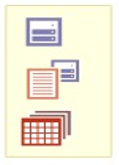 WCA creates messages with uploaded data for Email/SMS/Push channel
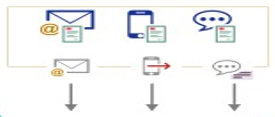 4
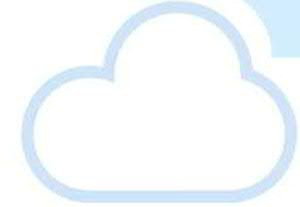 5
3
5
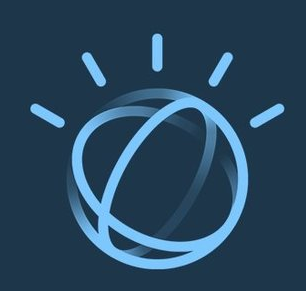 WCA sends out Email/SMS/Push messages
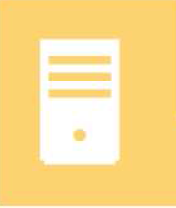 6
IBM Watson Campaign Automation
Recipients receive the messages and respond
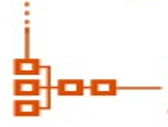 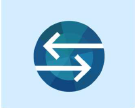 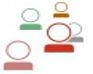 7
Responses received by WCA and sent to UBX
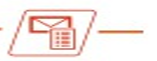 8
8
7
6
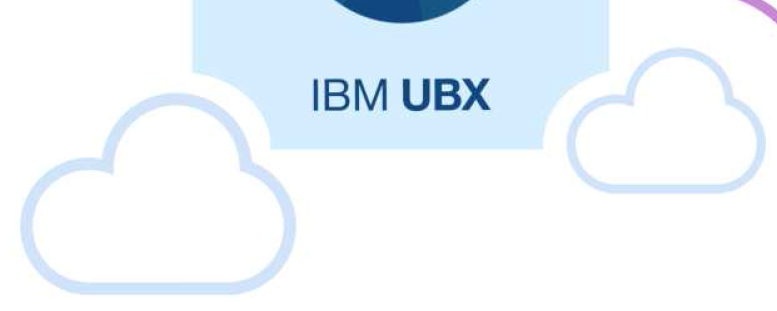 Campaign download response data with the integration or UBX toolkit
User responses
IBM Campaign
Contact and Response
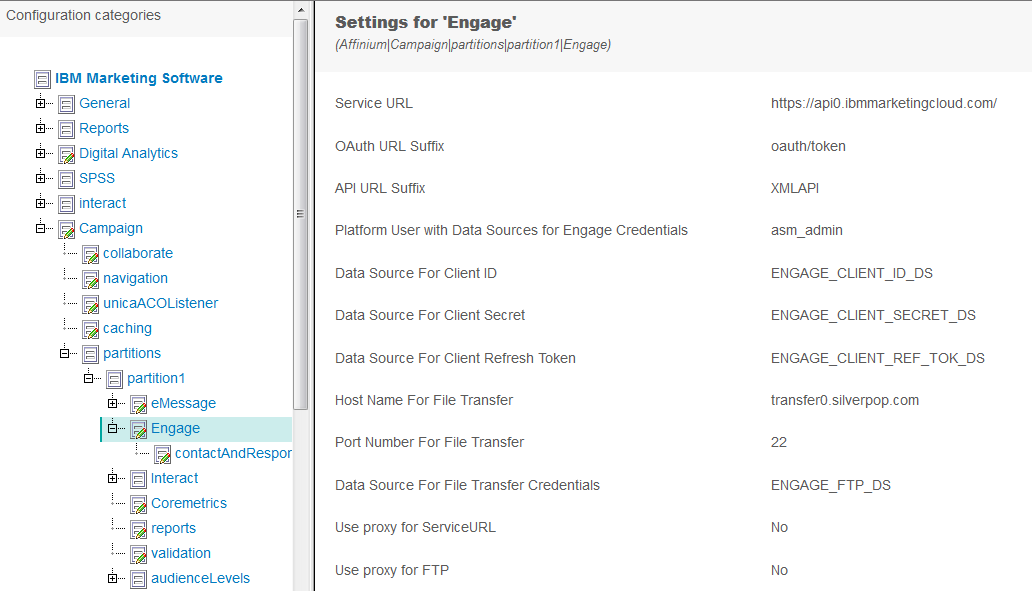 Campaign configurations
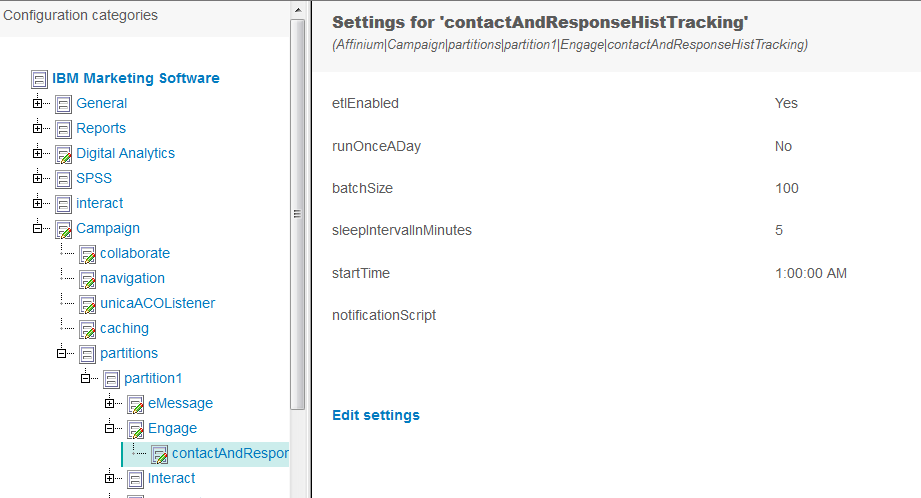 Campaign configurations
Campaign configurations
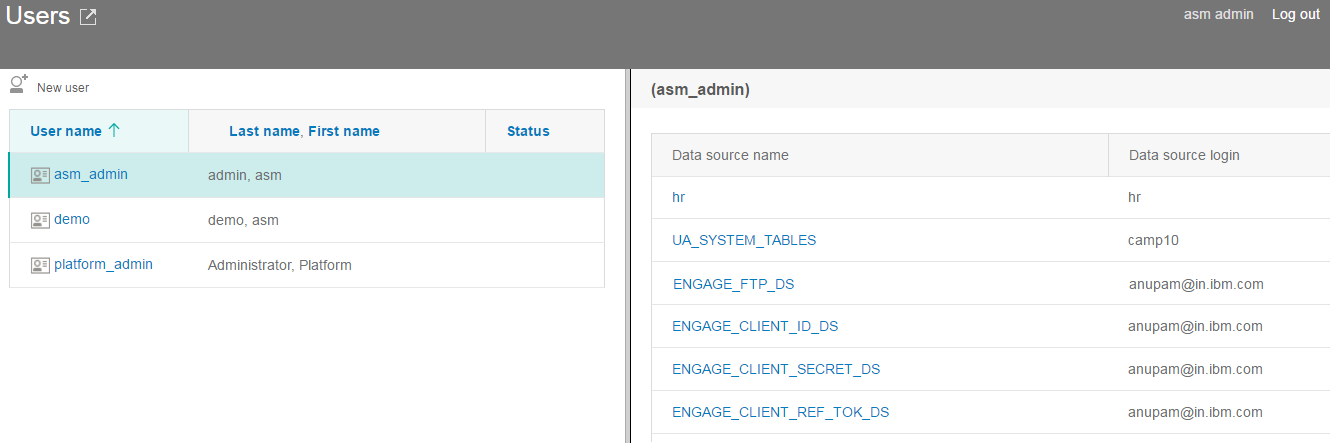 Campaign configurations
Campaign configurations
Watson Campaign Automation configurations
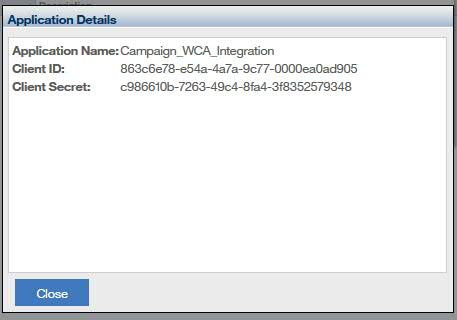 Watson Campaign Automation configurations
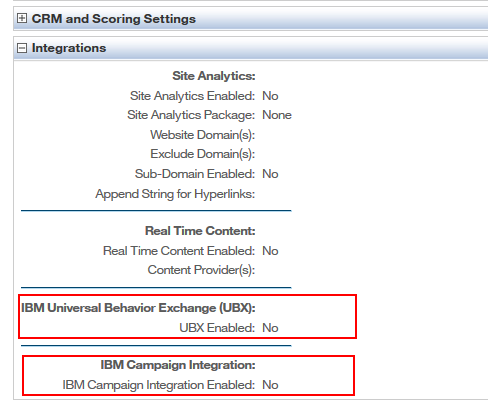 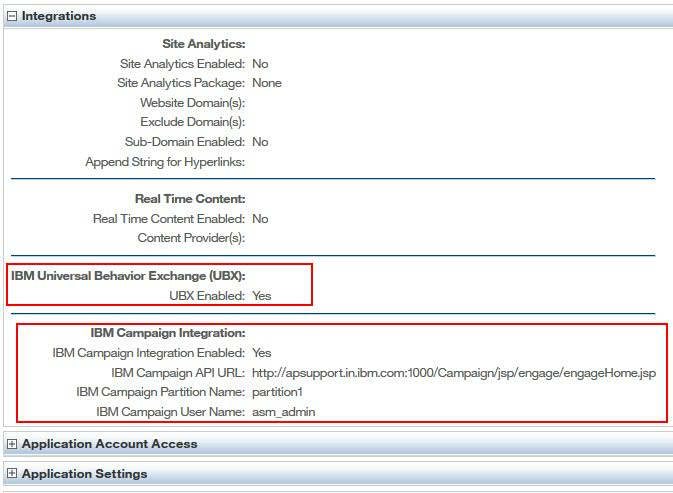 IBM UBX: Universal Behavior Exchange
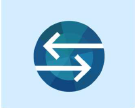 Real Time, Cloud Based Data Integration Service from IBM. 
Exchange data about customers/users and their behavior.  
Provides a framework to selectively exchange events and  audience data between IBM and/or Partner applications.
Avoids the need to develop complicated point to point integration between applications.
IBM UBX Toolkit for IBM Campaign
The UBX Toolkit provides a way for locally installed applications/On Premise applications like IBM Campaign, to interact with IBM UBX.
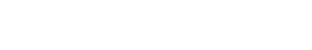 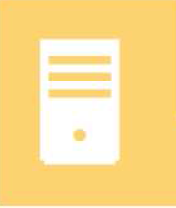 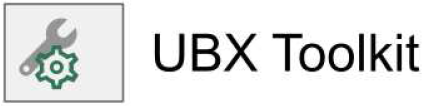 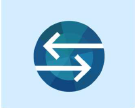 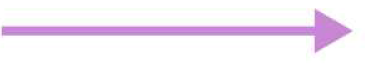 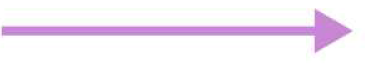 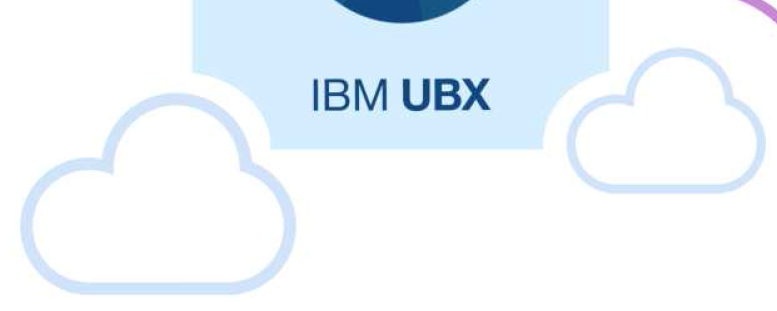 IBM Campaign
IBM UBX Toolkit for IBM Campaign
Download the UBX Toolkit from IBM Developer Works as a compressed file archive.
Extract the archive to a directory on a local server. 
Modify UBX Toolkit environment files( properties, xml) to reflect paths in your local environment.
Register UBX endpoints in the UBX user interface, updating UBX toolkit configuration properties, and running the endpoint registration script.
(Optional) Encrypt the configuration settings for enhanced security, as required by your business security policy.
IBM Campaign UBX settings
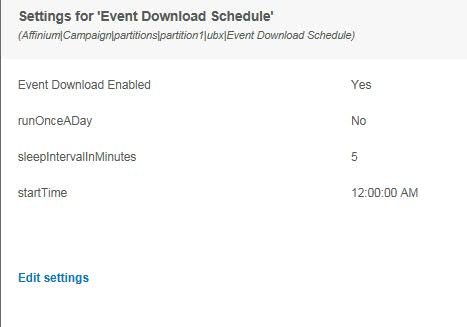 IBM UBX configurations
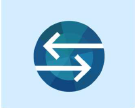 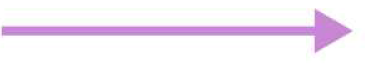 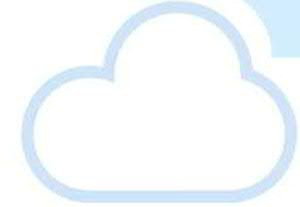 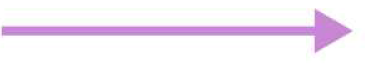 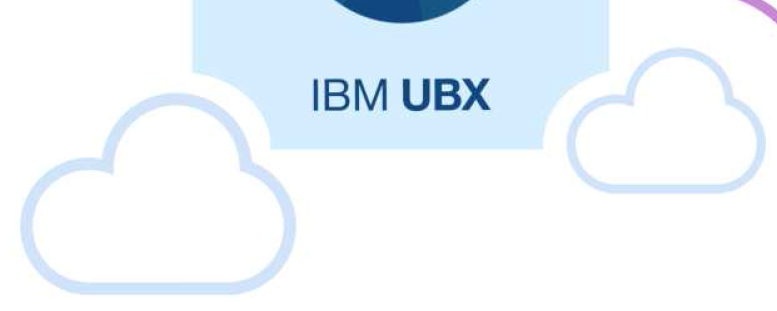 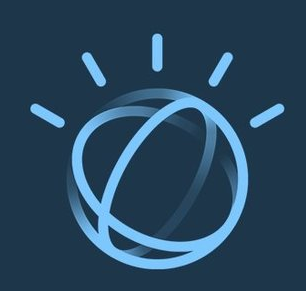 IBM Watson Campaign Automation
IBM UBX Configuration
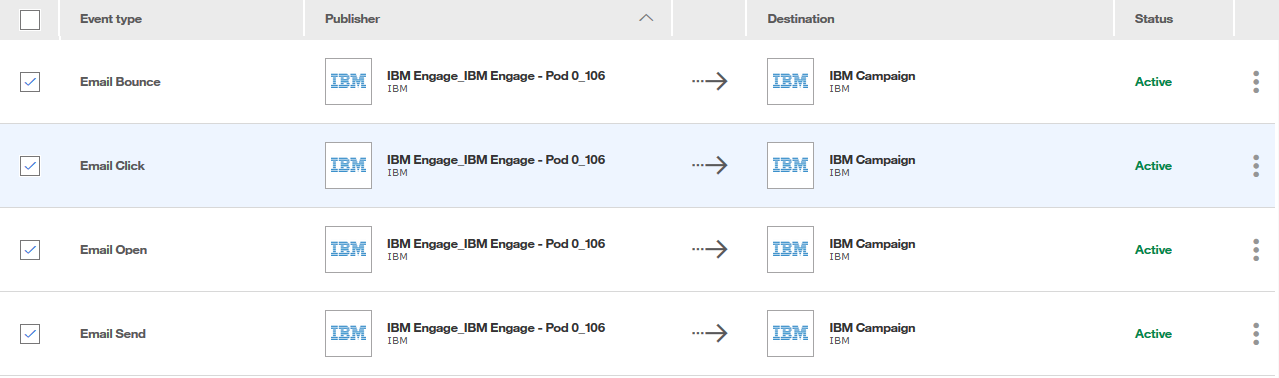 Events configured to capture the Email responses from Watson Campaign automation as Source.

Captured  Event data send to IBM Campaign Destination table landing on IBM Campaign Database.

Using ETL function in IBM Campaign transfer the UBX data to IBM Campaign Database table.
Key things to remember
User related:
Standard User with no password expiration

Needs permissions for Data access, Add/Remove Contacts from Contact Lists, Edit Queries, Upload Content

Generate OAUTH credentials (client id, client secret, refresh token) for script API access

Configuration related:
The datasource which is added under asm_admin user should have same names as configured under Engage node of Campaign > partitions > partition[n]

The user for the datasources added under asm_admin should be the IMC user and password should be according to the datasource

For example, the datasource names ENGAGE_CLIENT_REF_TOK_DS should have the password as actual refresh token generated for the user and not the IMC login password
Key things to remember …continued
SMS related:
Each organization can have only one SMS-enabled database. 

If your organization is also Mobile Push Notification-enabled, the organization can have one SMS database and one Mobile Push database or one database that is enabled for both SMS and Mobile Push Notification.

Once you enable a database for SMS, you cannot choose to use another database. Please keep this in mind when you decide which database you want to use for SMS.

Single opt-in database, flexible database (with no unique identifier).

Add the SMS Phone Number type field.

The contact data that you provide for sending SMS messages must include a consent field that provides the CONSENT_STATUS_CODE. The only allowed values for CONSENT_CODE are OPTED-IN or OPTED-OUT. The values must be in uppercase and written in the exact phrase. Engage can send SMS messages only to recipients whose record is marked OPTED-IN.
Integration Use Case Scenario
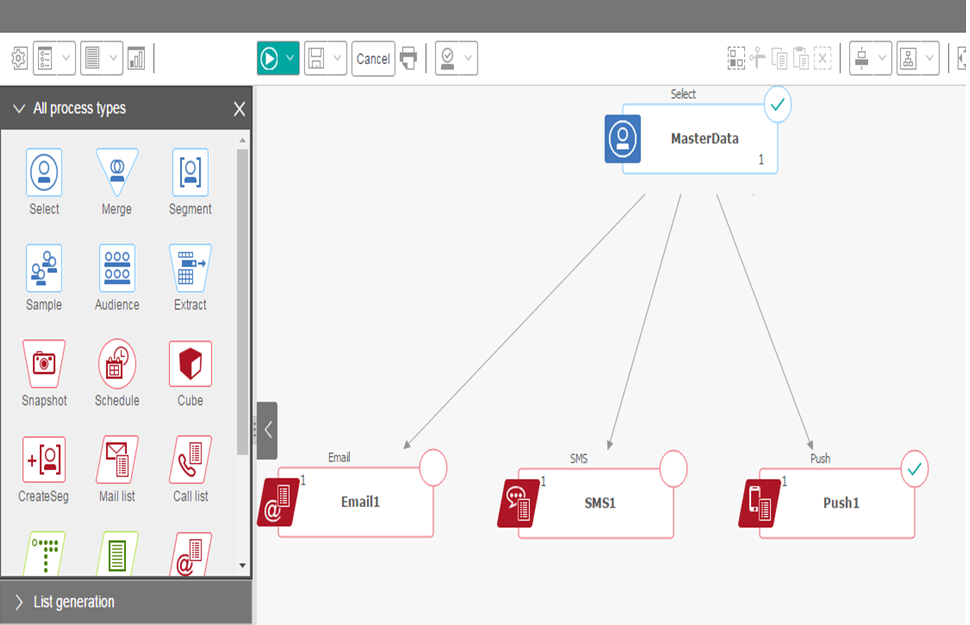 Collect the data in one location to perform segmentation, sampling on data to fetch relevant customers.

Send personalized message to segmented contacts using various channels like Email, SMS, Push in single run of flowchart. 

Collect the response data from Engage to IBM Campaign using UBX for further analysis.
Campaign: 
Setting up Email
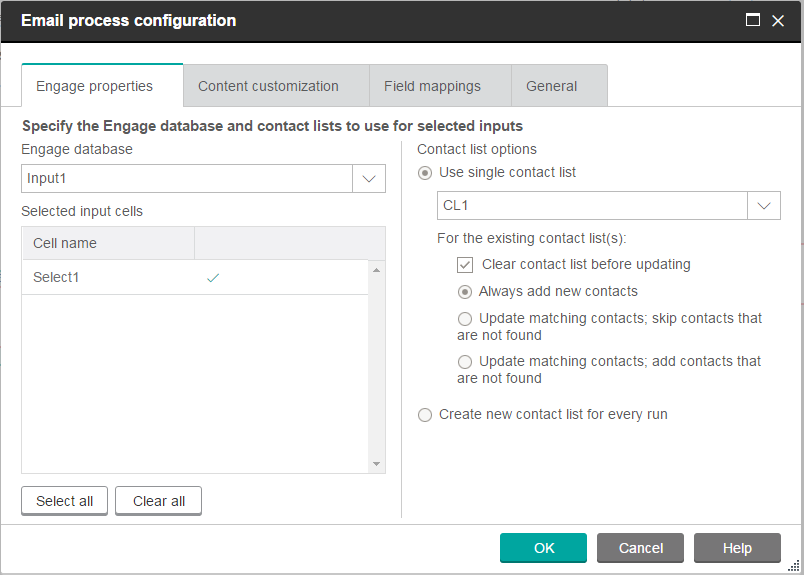 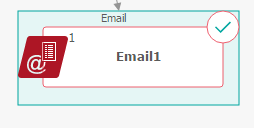 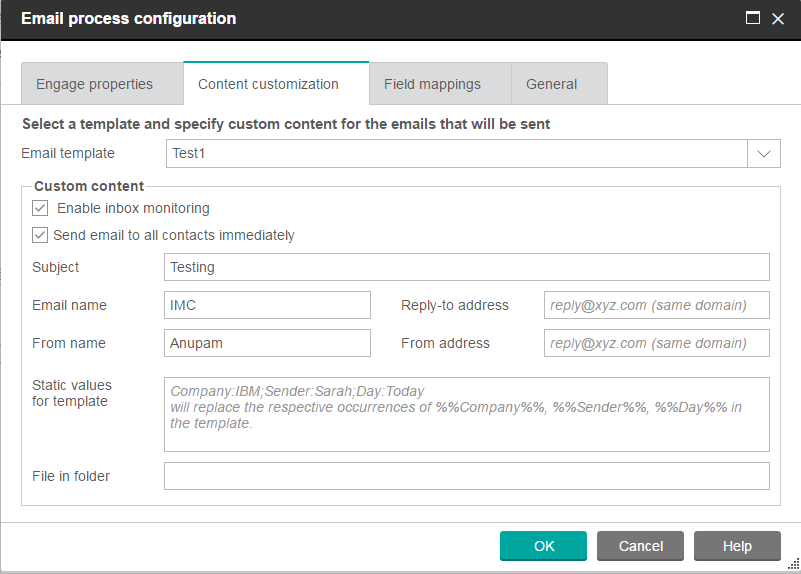 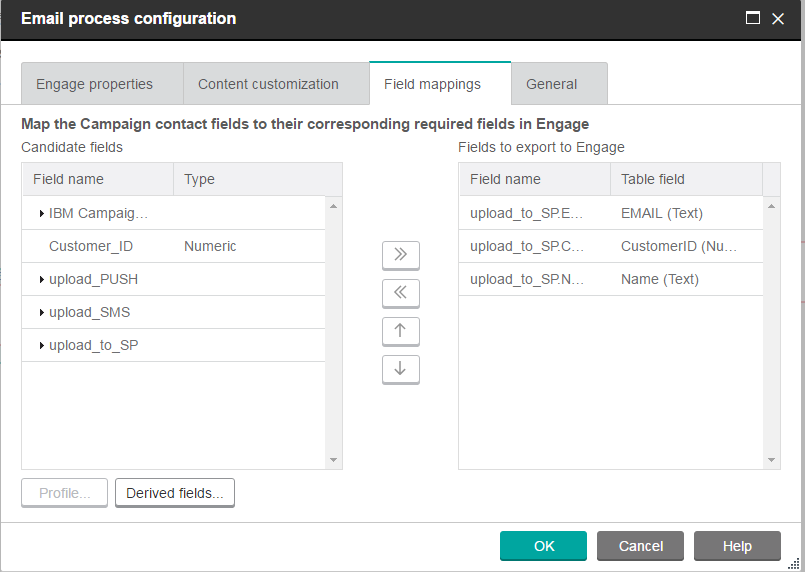 Campaign:
Setting up SMS
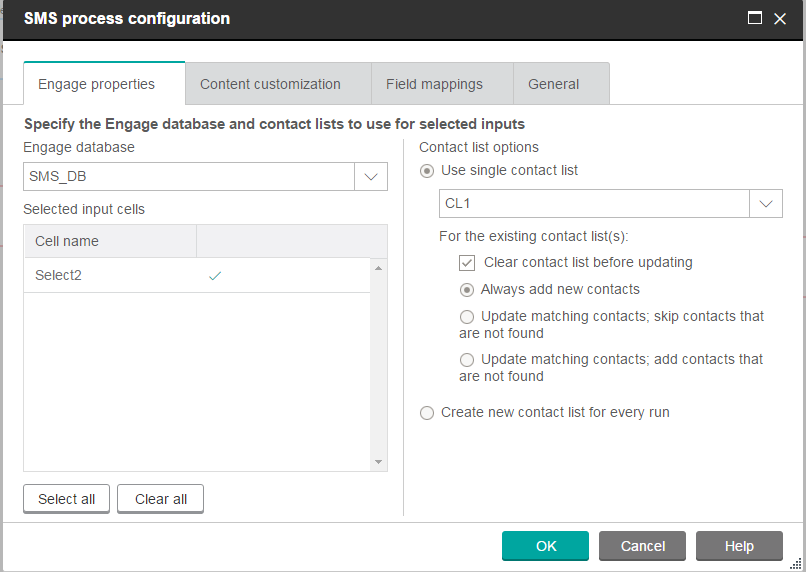 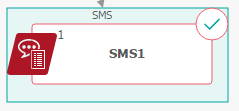 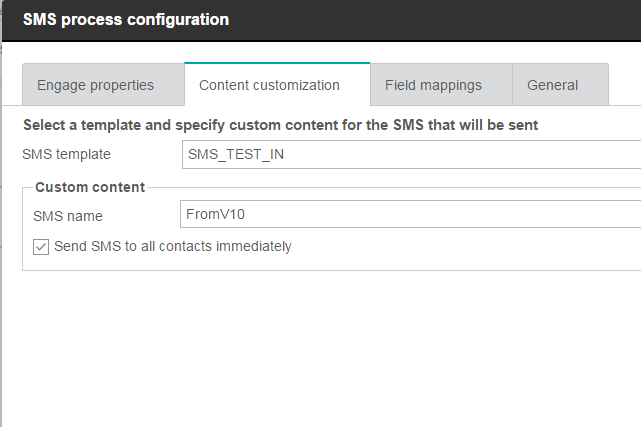 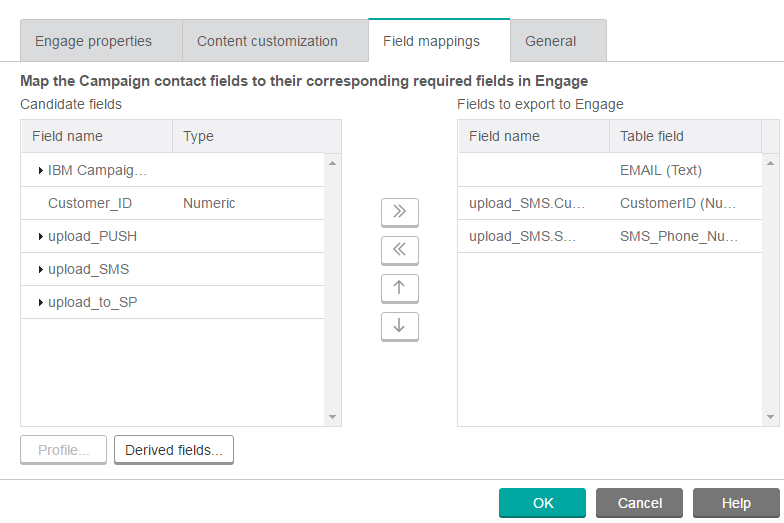 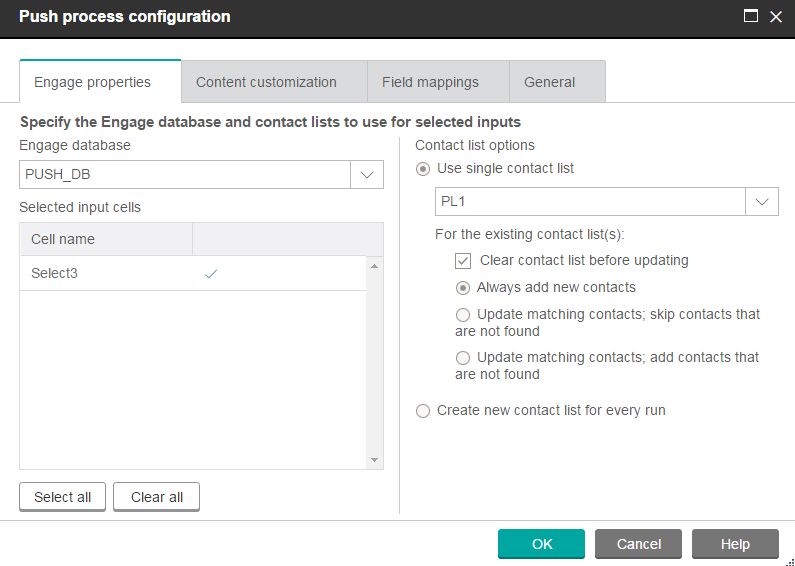 Campaign:
Setting up Push
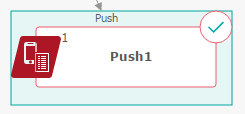 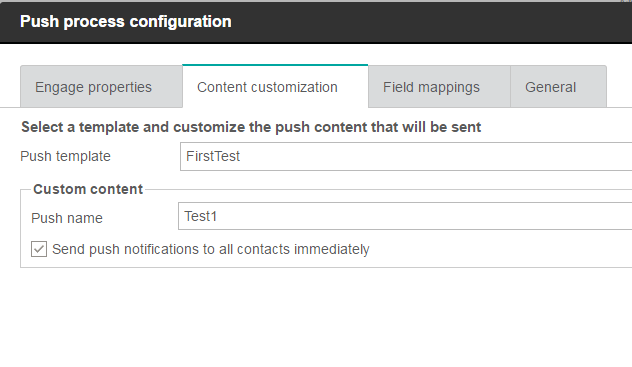 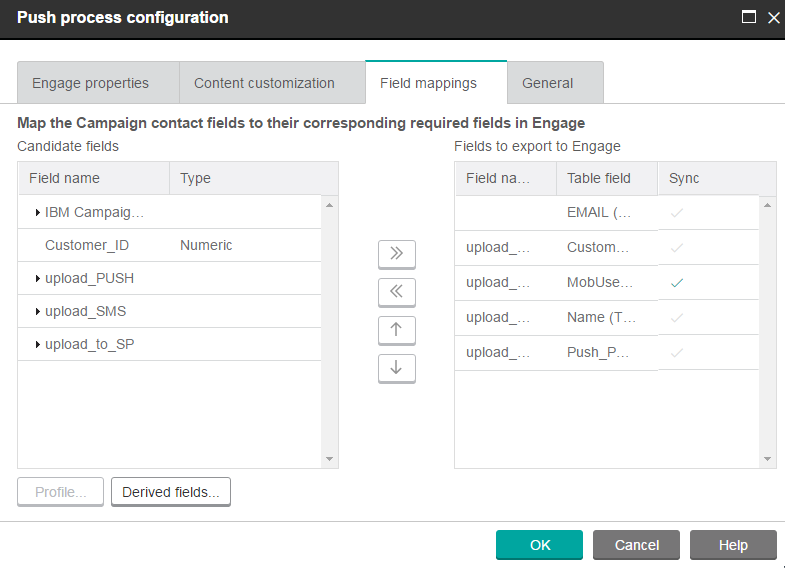 IBM Campaign Offers availability in Watson Campaign automation.
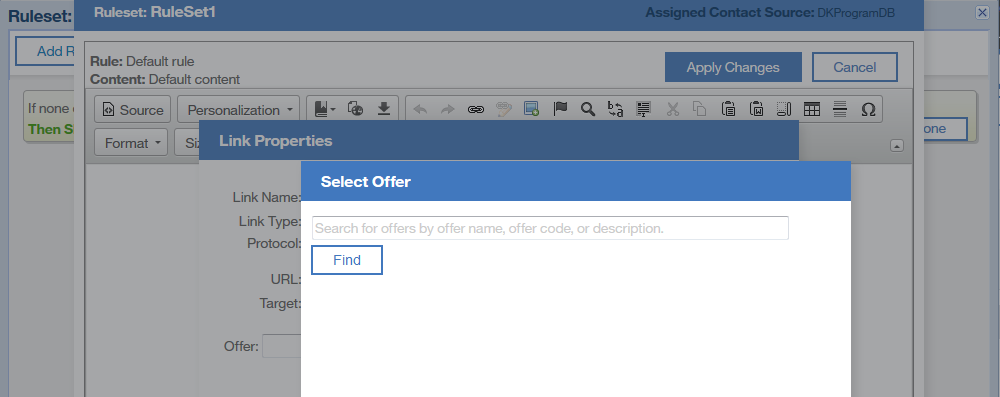 Offers from Campaign can be made available to Watson Campaign Automation to be assigned to images or links in an email message. 
Establishing this relationship adds tracking codes to the contact and responses events Engage publishes to UBX.
Published events data enables contact and response history to be automatically created in Campaign and natively analyzed in Campaign’s Cognos-based performance reports.
Send Mailings from Watson Campaign Automation
Select the campaign contact list in the WCA Mailing template.
The Contact List from Campaign will be available in WCA at shared location.
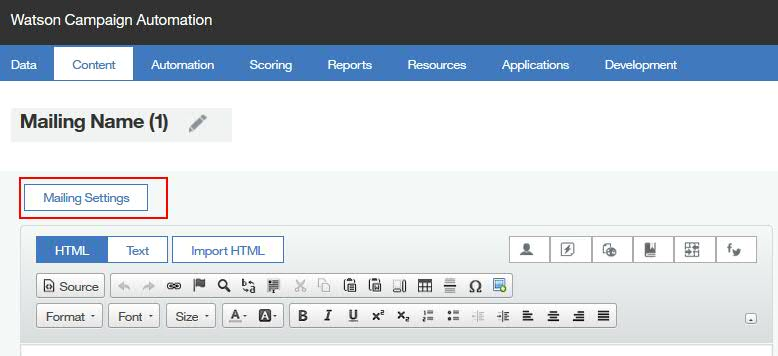 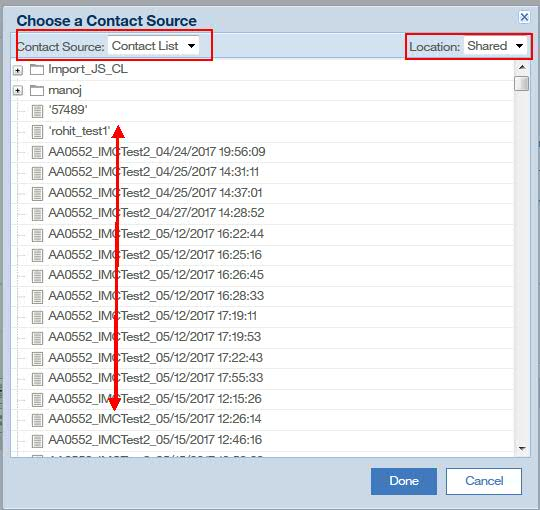 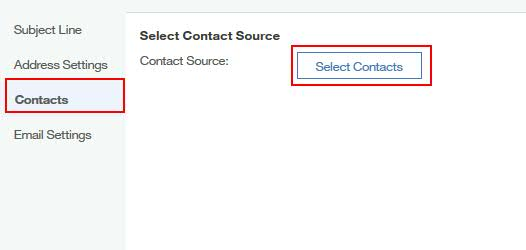 Watson Campaign Automation Send Page
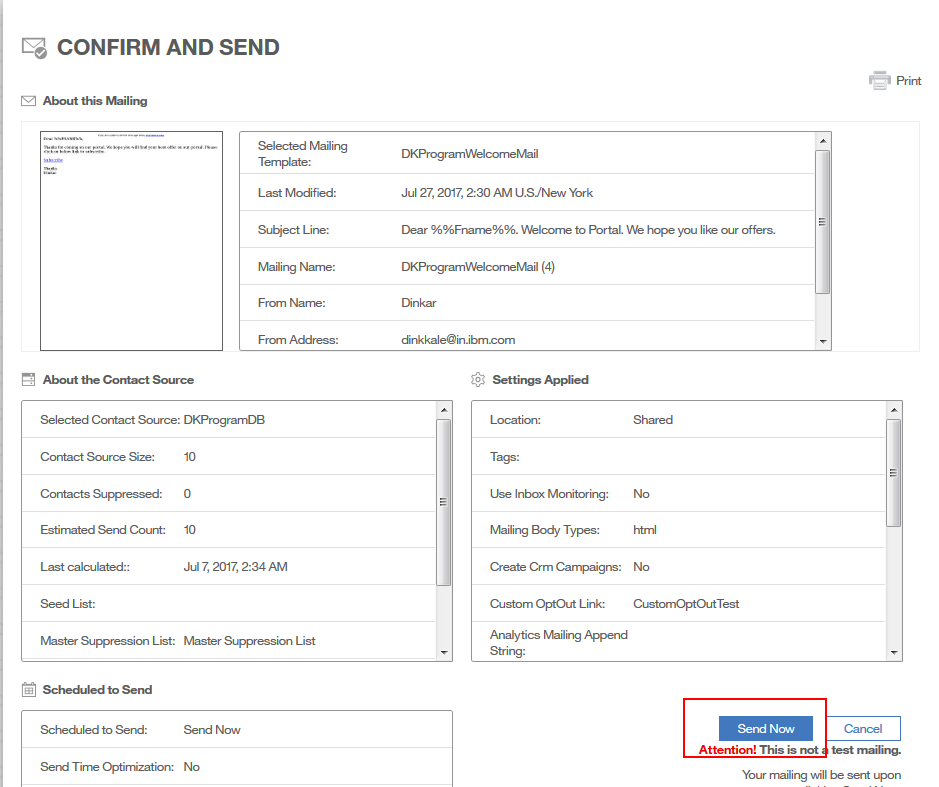 User Event data
Event data: Stored in Campaign DB
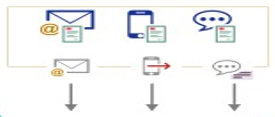 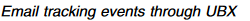 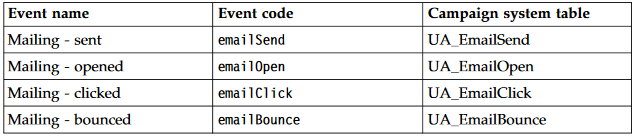 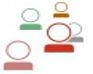 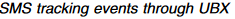 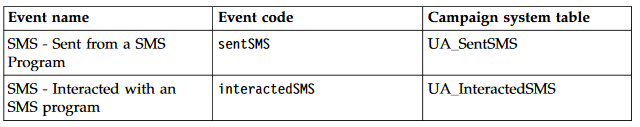 User Event data: Clicks/Open
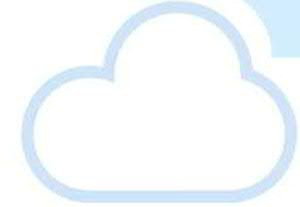 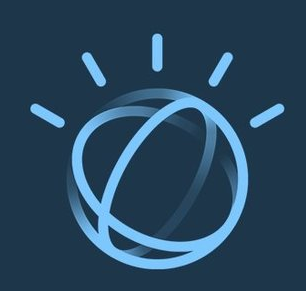 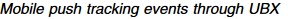 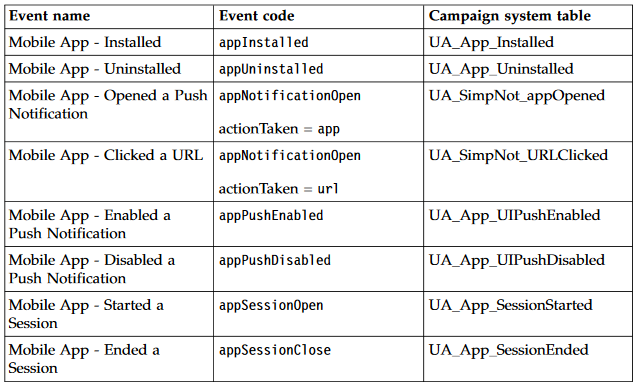 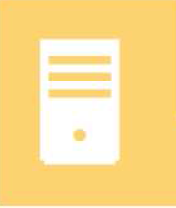 IBM WCA
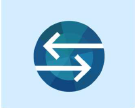 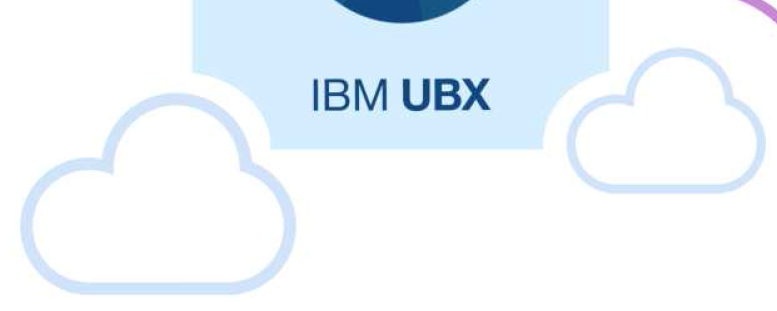 IBM Campaign
Important feature in Watson Campaign Automation : Program
A program is a multi-channel behavioral marketing module that allows a user to create a virtual conversation with a contact by sending the right message and the right time. 

Build it and forget it, after the program has been activated it moves your contacts though the steps making decisions, and responding based on the contacts behaviors.

A Program gives you the ability to visualize and organize your campaign so you know what and when a piece of communication is being sent to contacts.

 Programs also give the user more flexibility in creating a truly interactive marketing campaign.
Programs in Watson Campaign Automation
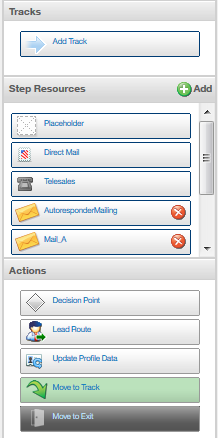 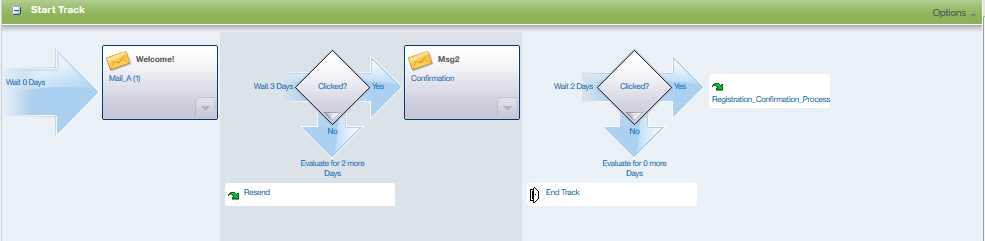 Programs in Watson Campaign Automation
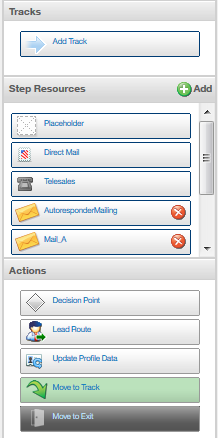 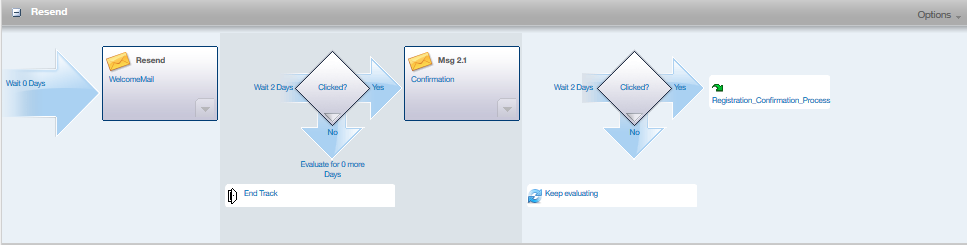 Programs in Watson Campaign Automation
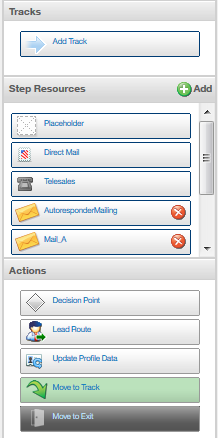 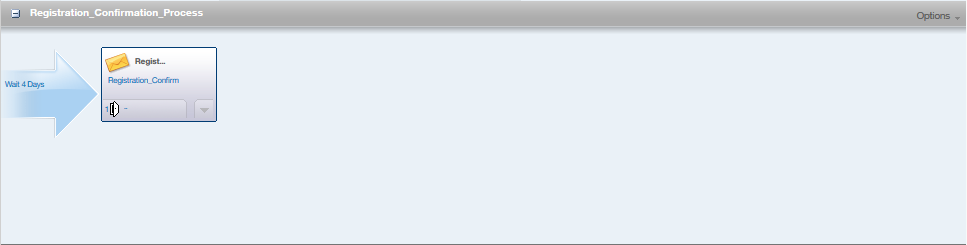 Programs in Watson Campaign Automation
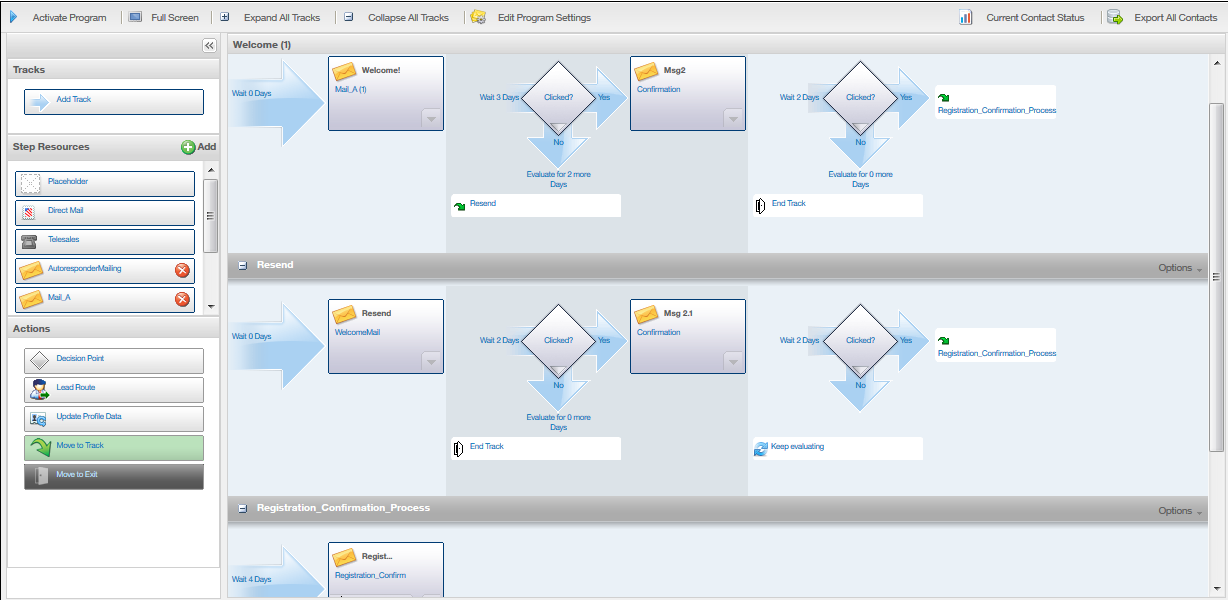 Q&A
Thank you very much.
Disclaimer
The information contained in this presentation is provided for informational purposes only.

While efforts were made to verify the completeness and accuracy of the information contained  in this presentation, it is provided “As Is”, without warranty of any kind, express or implied. 

In addition, this information is based on IBM’s current product plans and strategy, which are subject to change by IBM without notice.

IBM shall not be responsible for any damages arising out of the use of, or otherwise related to, this presentation or any other documentation.

Nothing contained in this presentation is intended to, or shall have the effect of:
Creating any warranty or representation from IBM (or its affiliates or its or their supplies and/or licensors); or
Altering the terms and conditions of the applicable license agreement governing the use of IBM software.